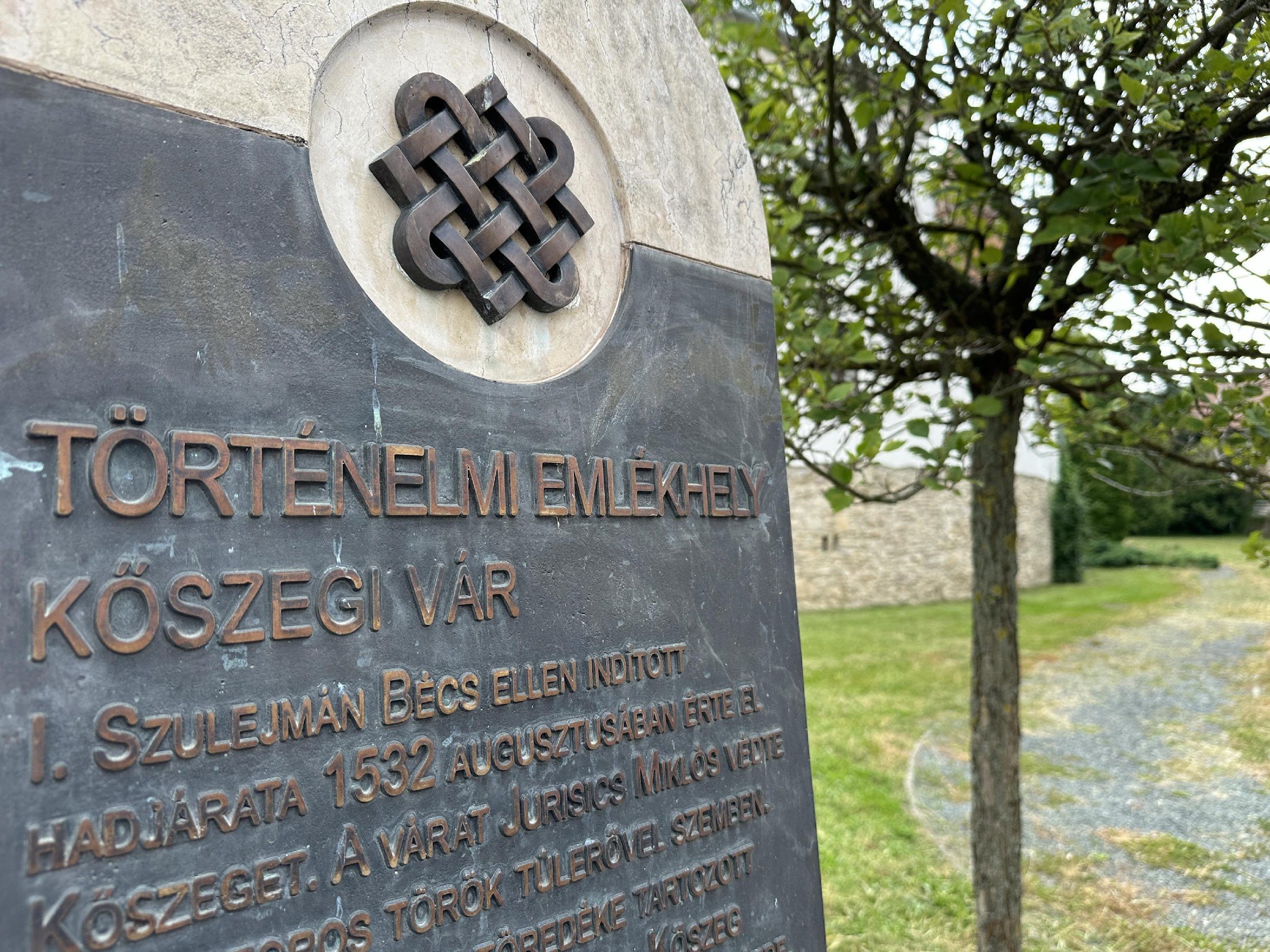 Kőszegi vár
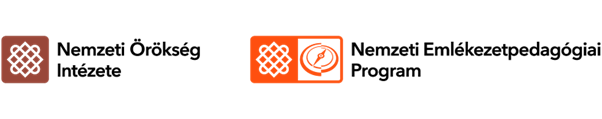 Déli harangszó
Kőszeg az Árpád-korban
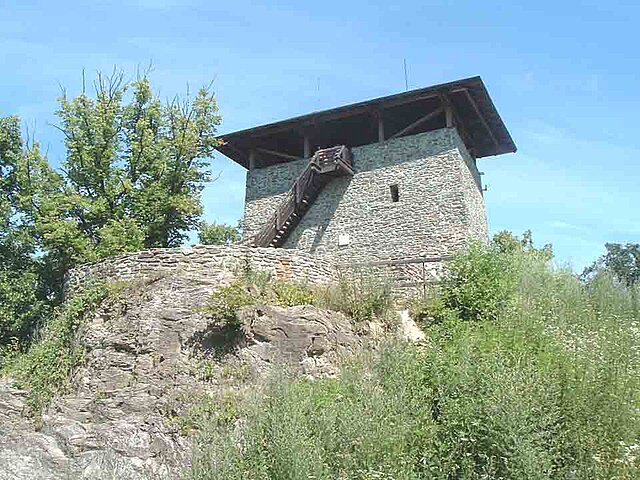 Az Ó-Ház kilátó napjainkabn
A királyi város
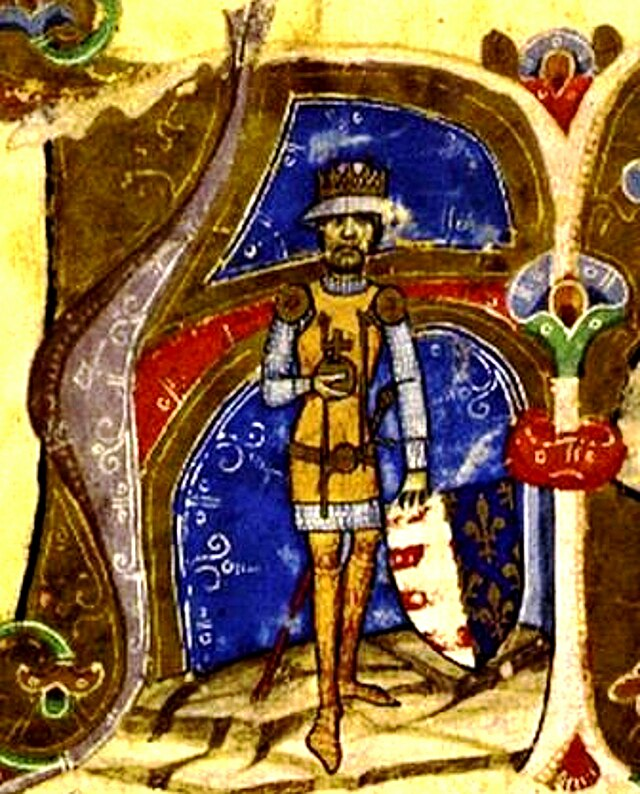 Kőszeg
I. Károly
A város címere
Hunyadi Mátyás és Kőszeg
Az 1532-es ostrom
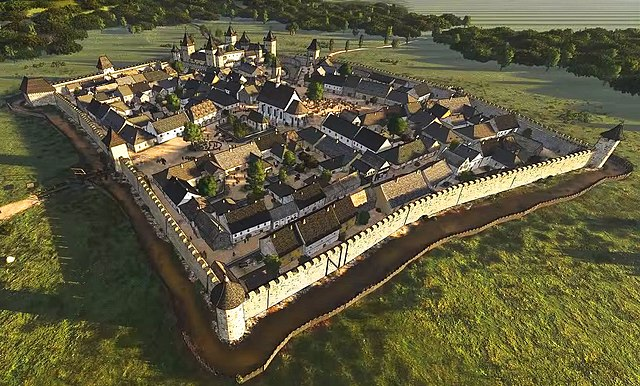 Jurisics Miklós
Kőszeg újra magyar város
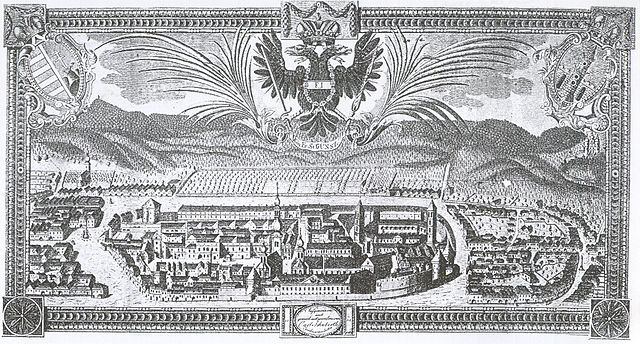 Kőszeg látképe 1808-ból
Kőszeg és Trianon
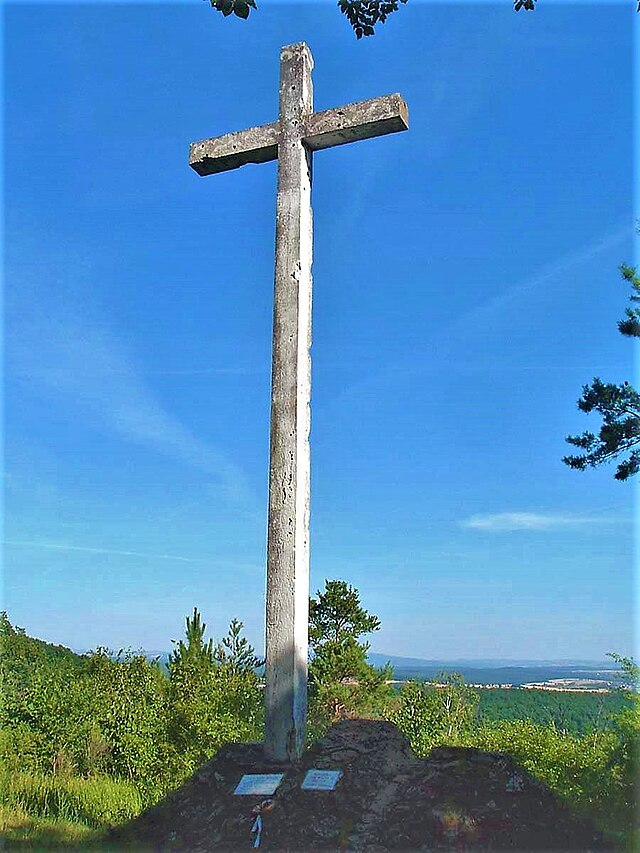 Trianoni kereszt a Kőszegi-hegységben
Kőszeg ma
Találkozunk Kőszegen!
Feladatok a kőszegi várban
Nyomkeresés
Képes krónika (kisfilmkészítés)
Tudáspróba
Drámajáték